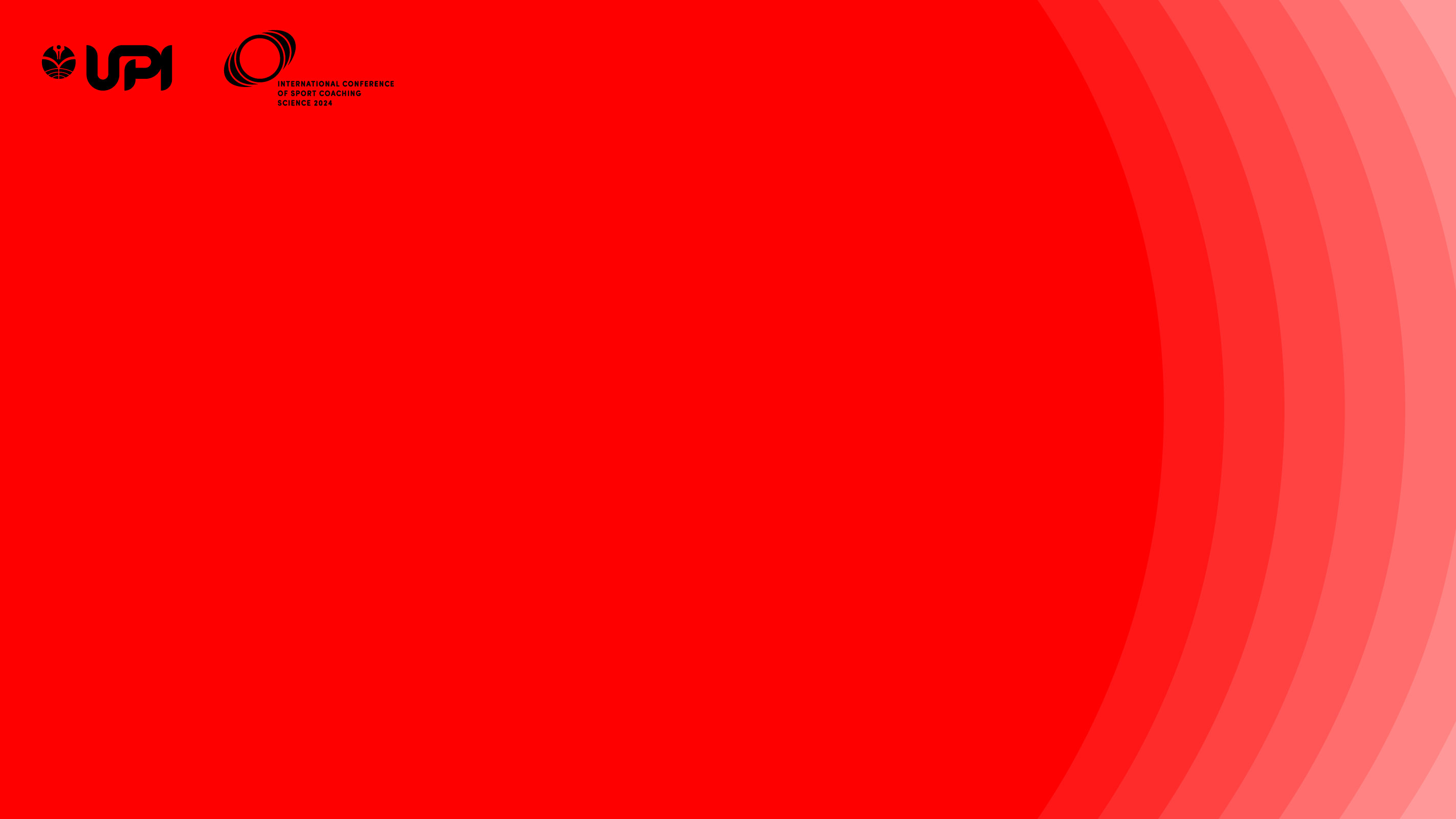 THE EFFECT OF DEPTH JUMP AND KNEE TUCK JUMP TRAINING ON IMPROVING FOOTBALL LONGPASS KICK ABILITY
SALMAN AL ROSYAD
UNIVERSITAS PENDIDIKAN INDONESIA
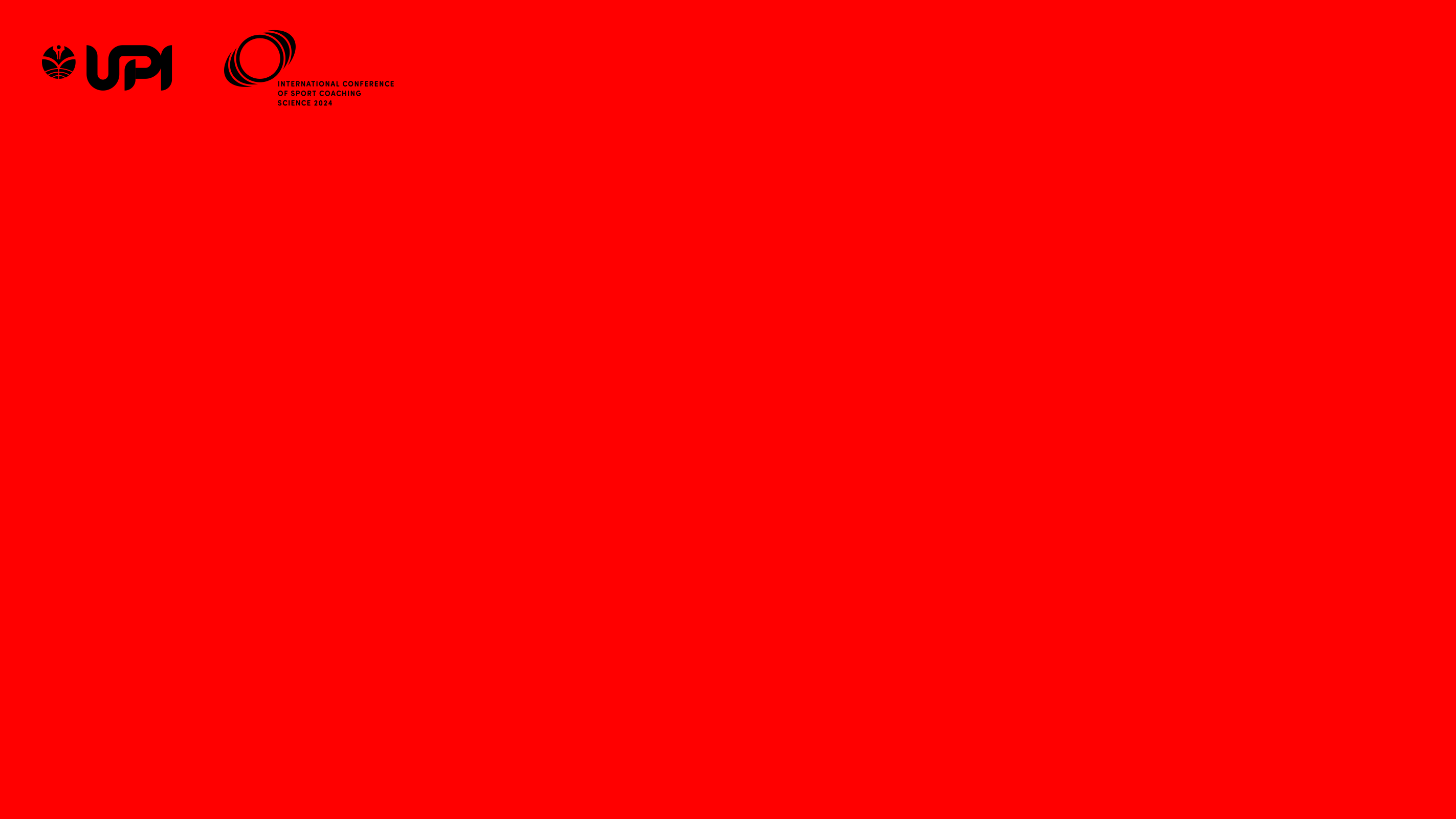 INTRODUCTION
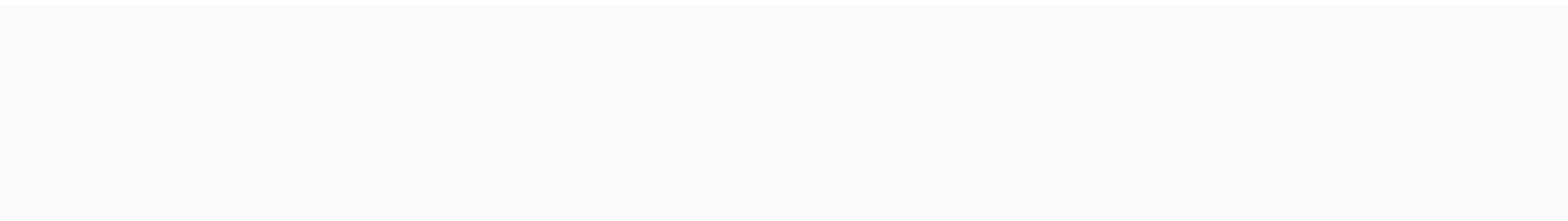 Based on the observation that the author has researched, the students' ability in performing the long pass technique is still considered less good. The weakness of long kicks in SSB Sindos so that the author conducted a depth jump and knee tuck jump training treatment which can be an alternative in improving the long kick ability of SSB Sindos KU 14-15 year old players.
.”
Students/players can master the long pass technique. Iskandar, (2017) Kicking is a very dominant basic technique in soccer games with the aim of giving passes to friends, shooting the ball into the goal mouth, and scoring winning goals through kicks.
Harvey Gill, (2003, hlm 145) Long pass is one of the basic techniques in soccer. Long passing is done by kicking the ball high with the aim of giving a pass to a friend, or it can also be done by a soccer player to throw the ball as far as possible.
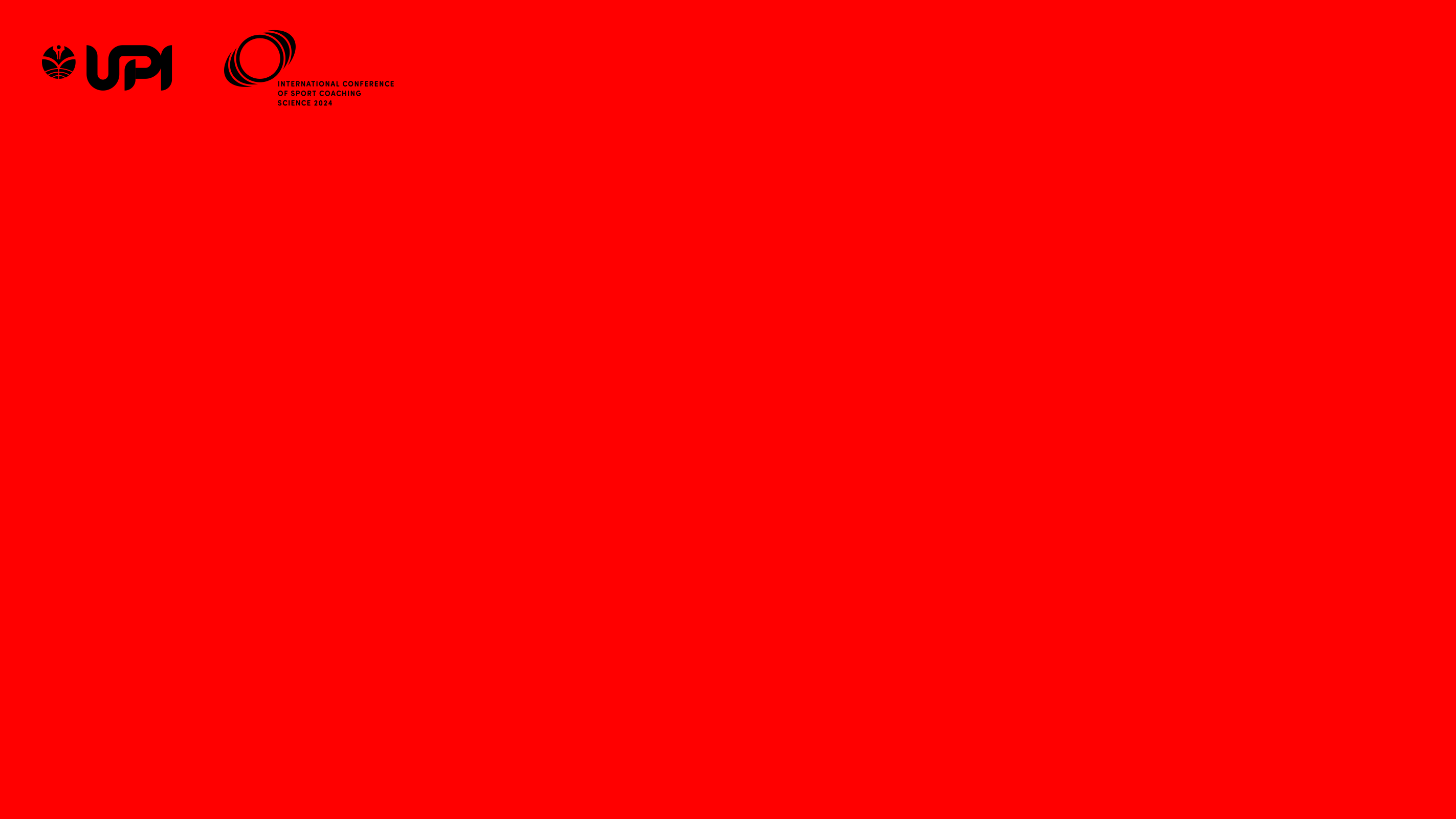 RESEARCH PURPOSES
FORMULATION OF THE PROBLEM
1. To determine the effect of depth jump training on improving long pass kicking ability.
1. Is there a significant effect of depth jump training on improving long pass kicking ability?
2. To determine the effect of knee tuck jump training on improving long pass kicking ability..
2. Is there a significant effect of knee tuck jump training on improving long pass kicking ability?
3. To determine the significant difference in effect between depth jump and knee tuck jump training on long pass kicking ability.
3. Is there a significant difference between depth jump and knee tuck jump training on improving long pass kicking ability?
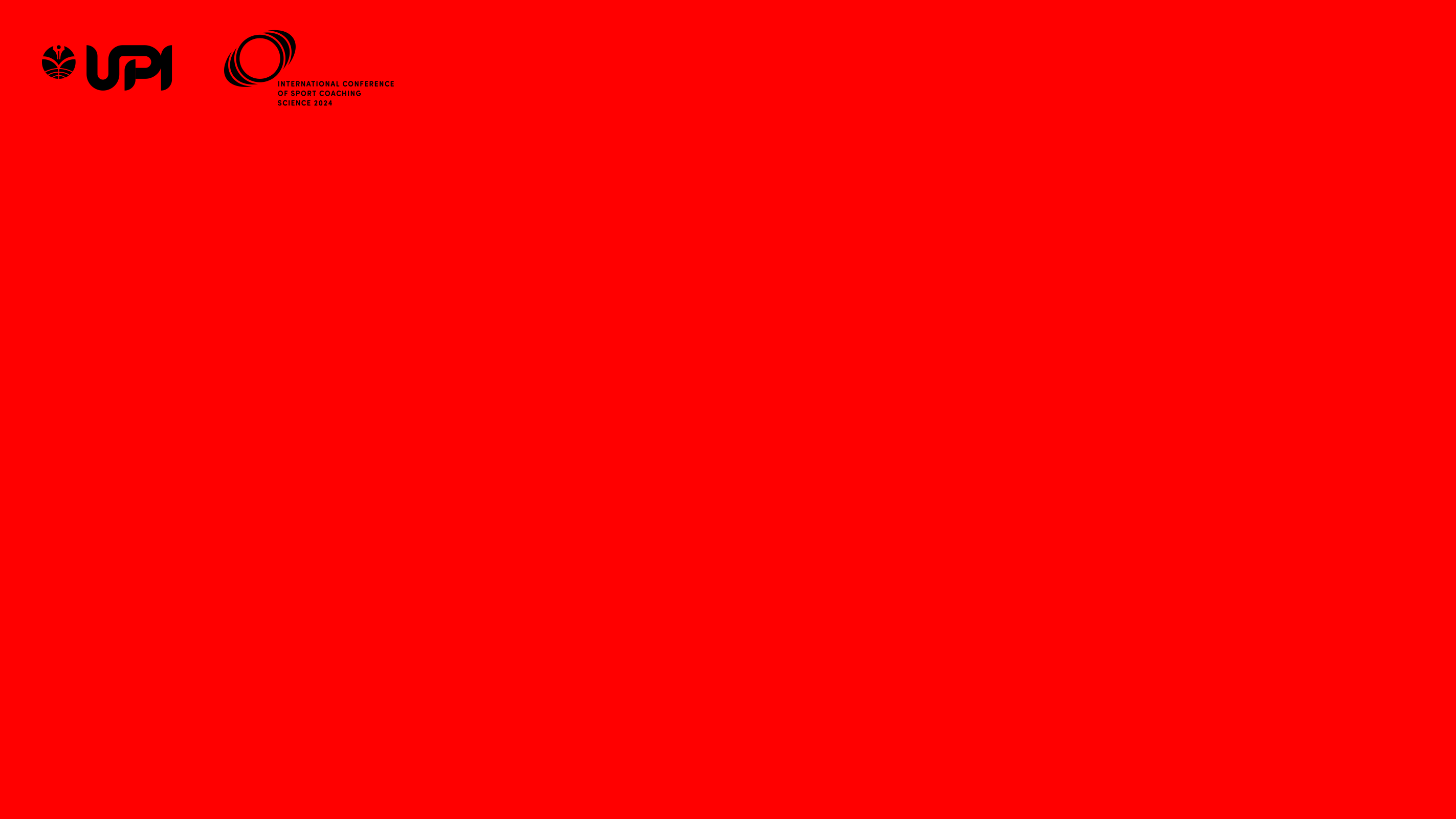 Two Group Test
RESEARCH METHODOLOGY
________
Experiment
Research methods
________
Population
Populasi
________
Purposive sample
Sample
________
Research design
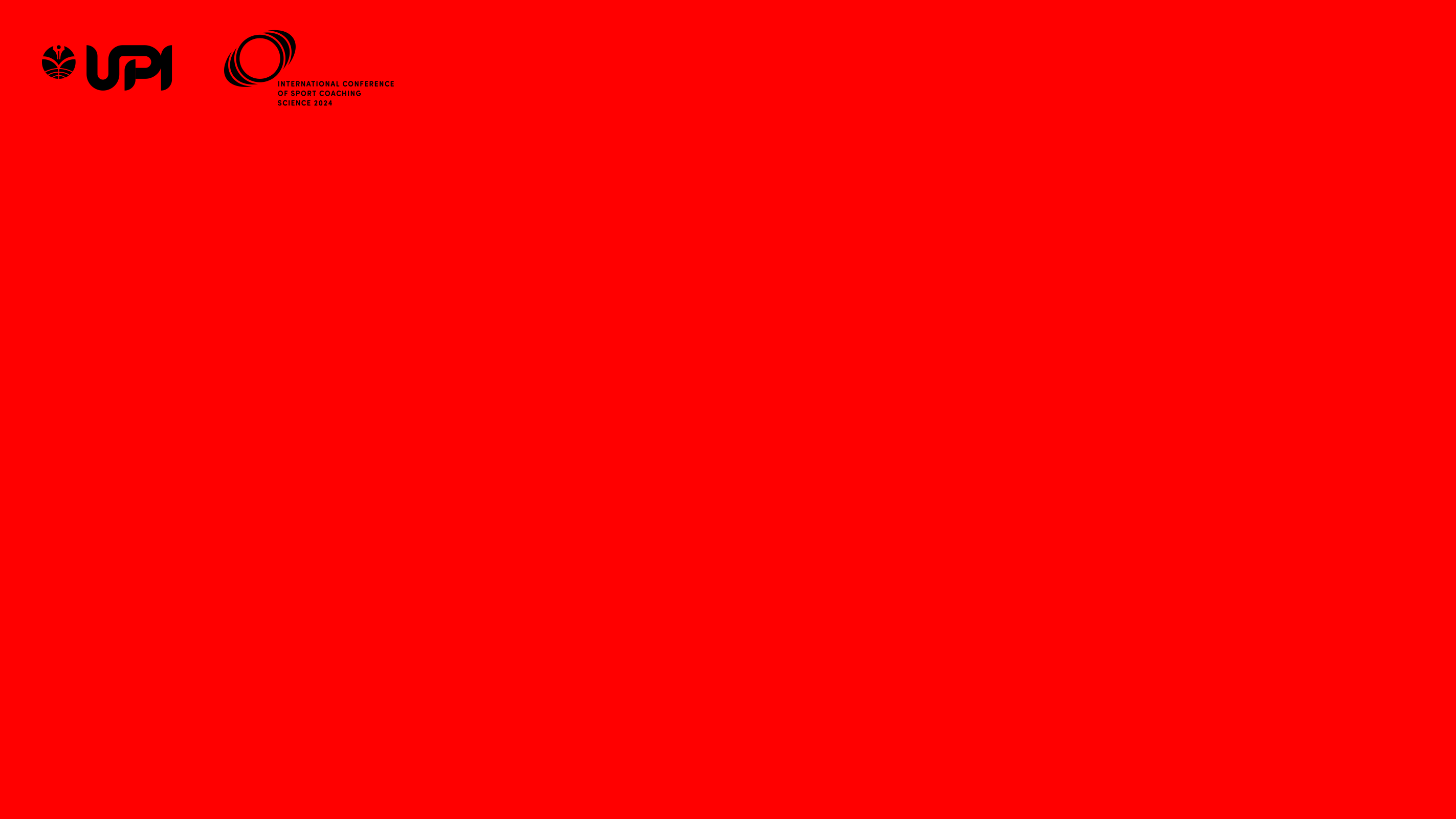 RESEARCH INSTRUMENTS
The instrument used is longpass
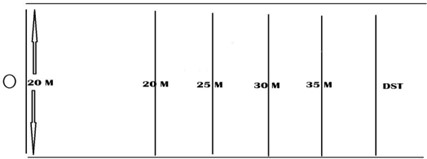 Lapangan Tes Tendangan Jarak Jauh (Verduci1980,hlm. 335)
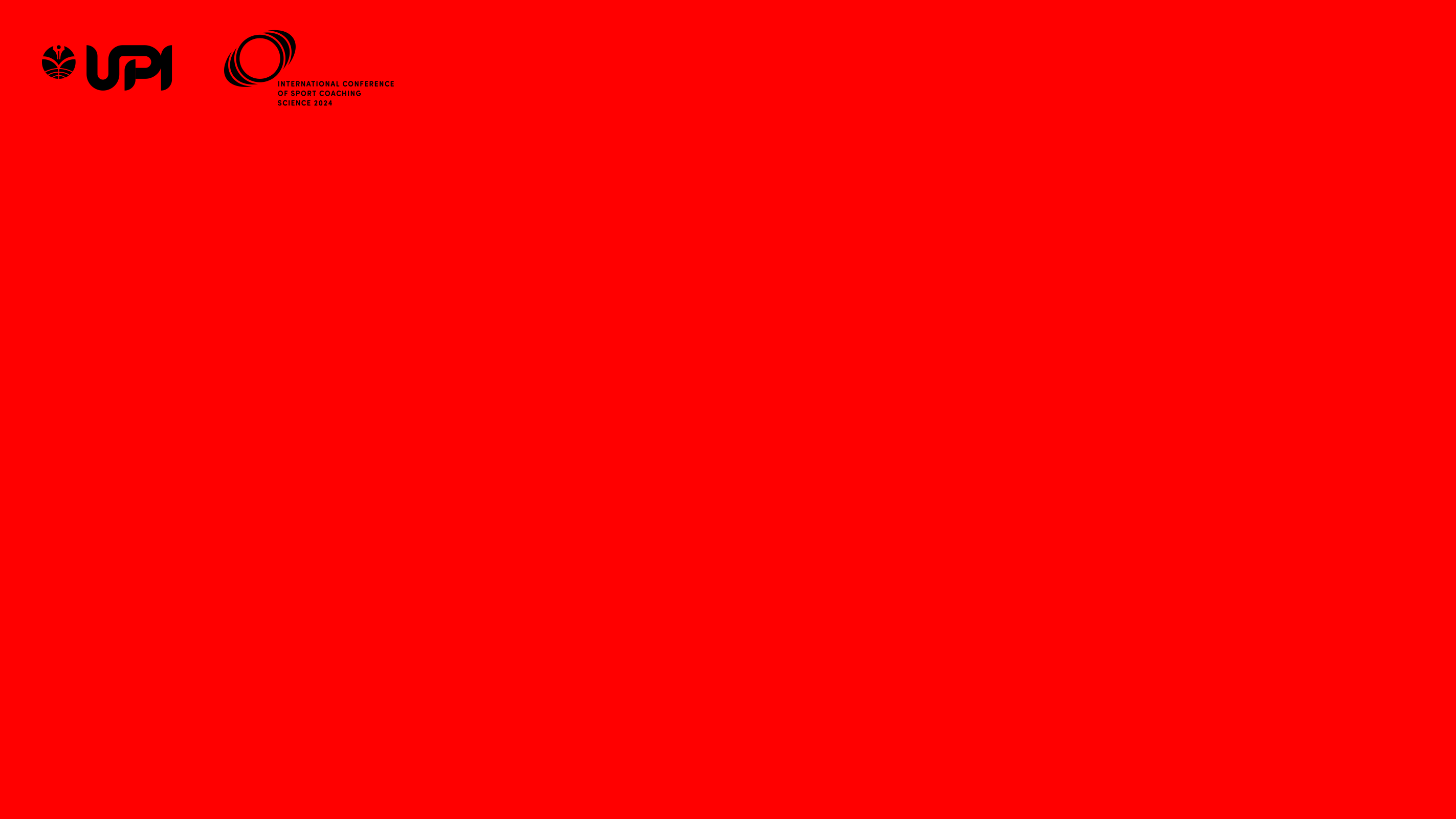 RESULTS AND DISCUSSION
Table 2. longpass knee tcuk jump
Table 1. longpass depth jump
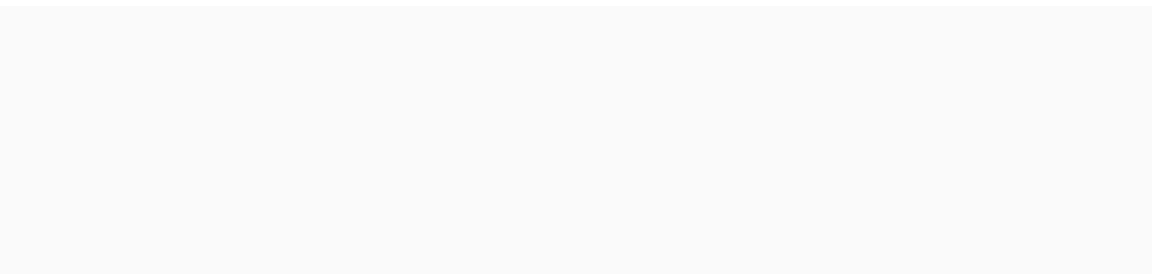 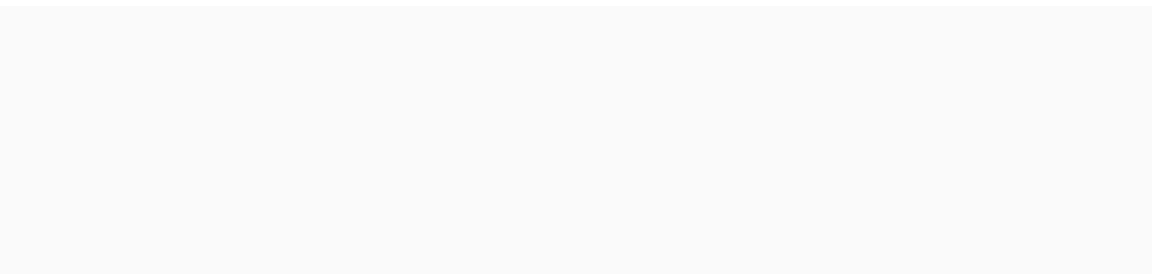 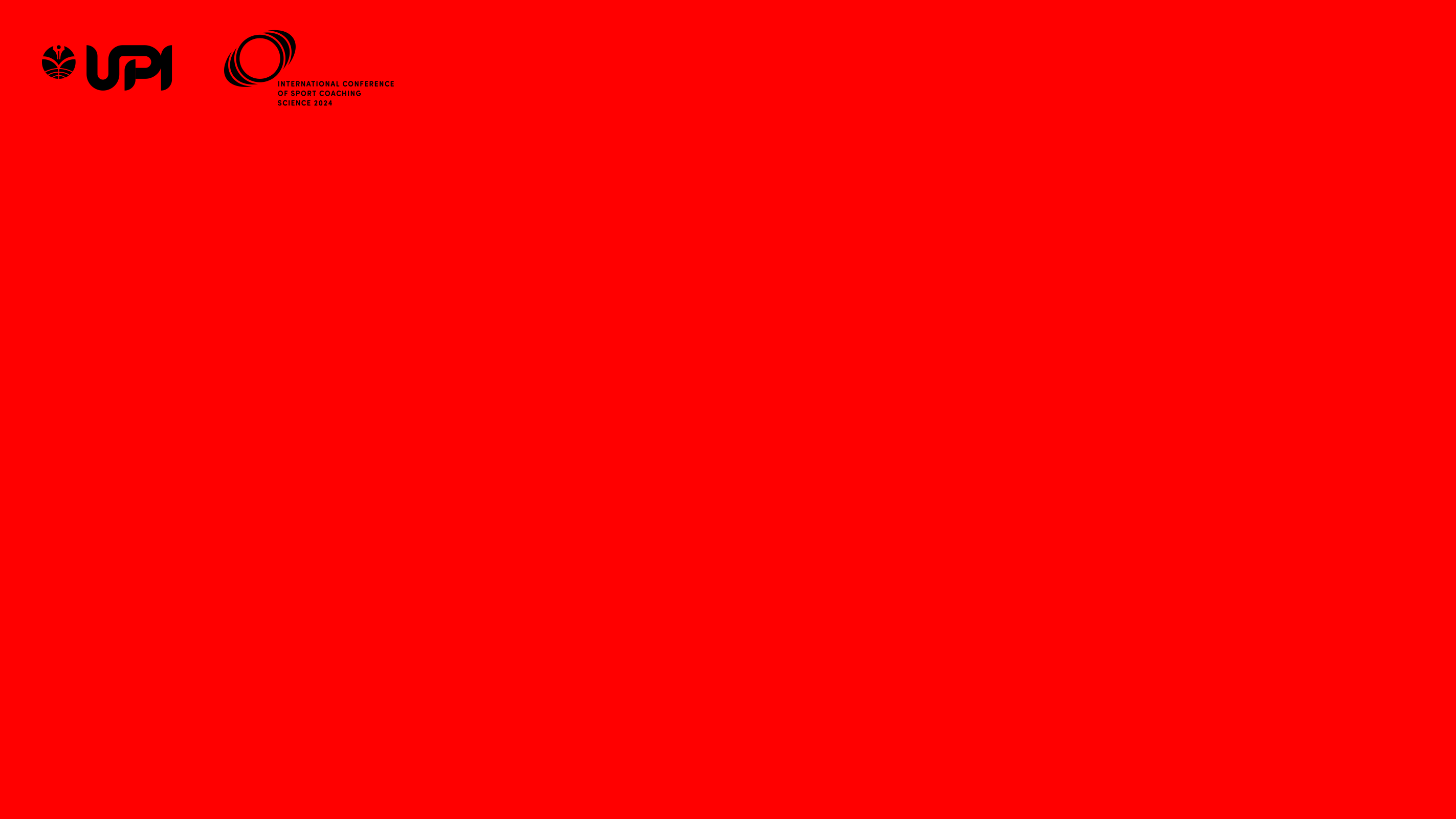 Homogeneity Test Results
Normality Test Results
The sig. result using the Depth Jump training method has a result of 0.879 and using the Knee Tuck Jump training method has a result of 0.550 which is greater than the probability value of 0.05 which has a homogeneous result. The conclusion from the results of the test of the similarity of the two variances from the two groups is homogeneous.
shows that the sig value of the pretest using the Depth Jump training method is 0.0724 and the value using the Knee Tuck Jump training method is 0.693, and the sig value of the posttest using the Depth Jump training method is 0.689 and the value using the Knee Tuck Jump training method is 0.153, then it shows that the data results are normally distributed, because the sig value of each group is greater than alpha, which is 0.05.
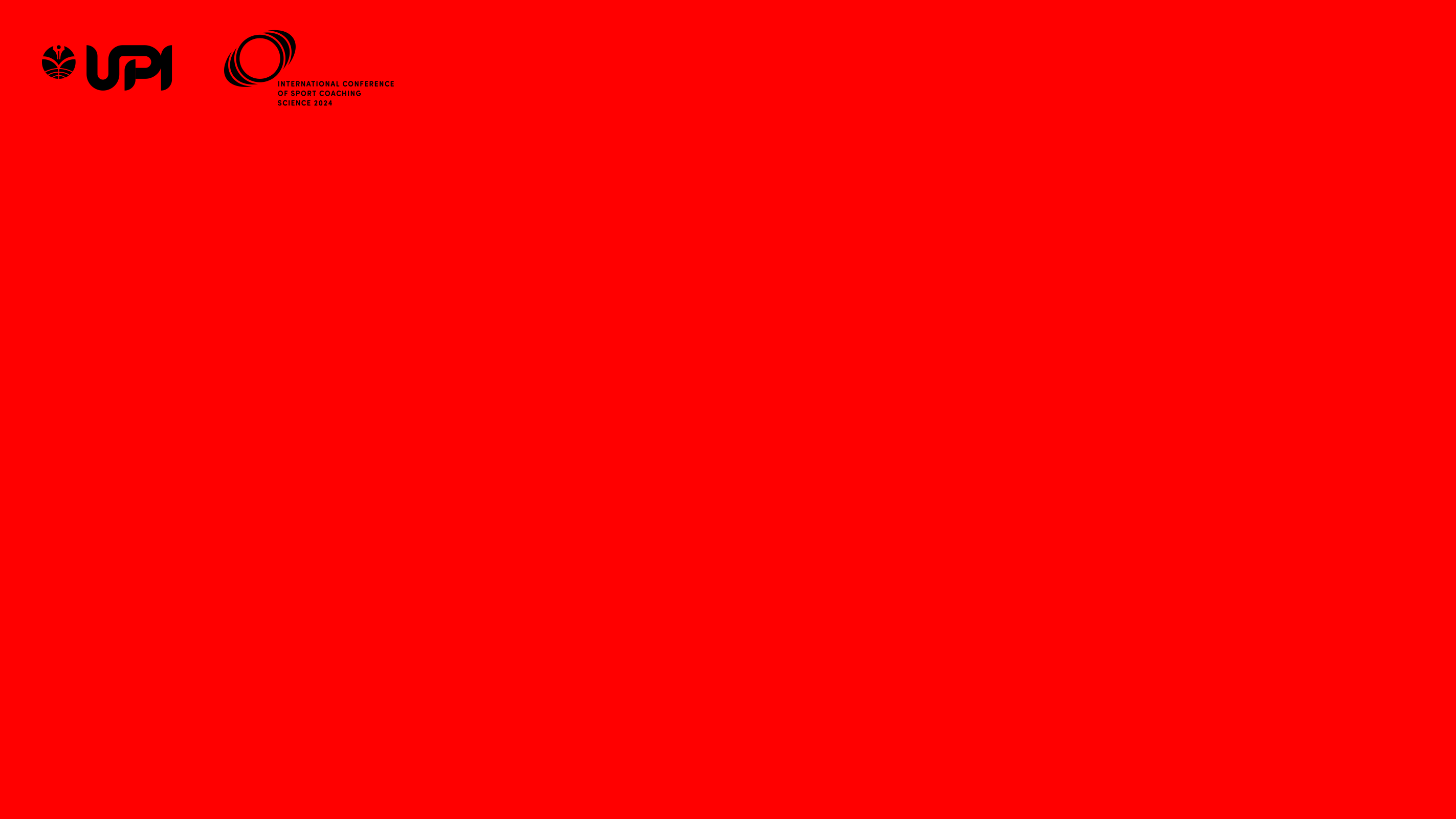 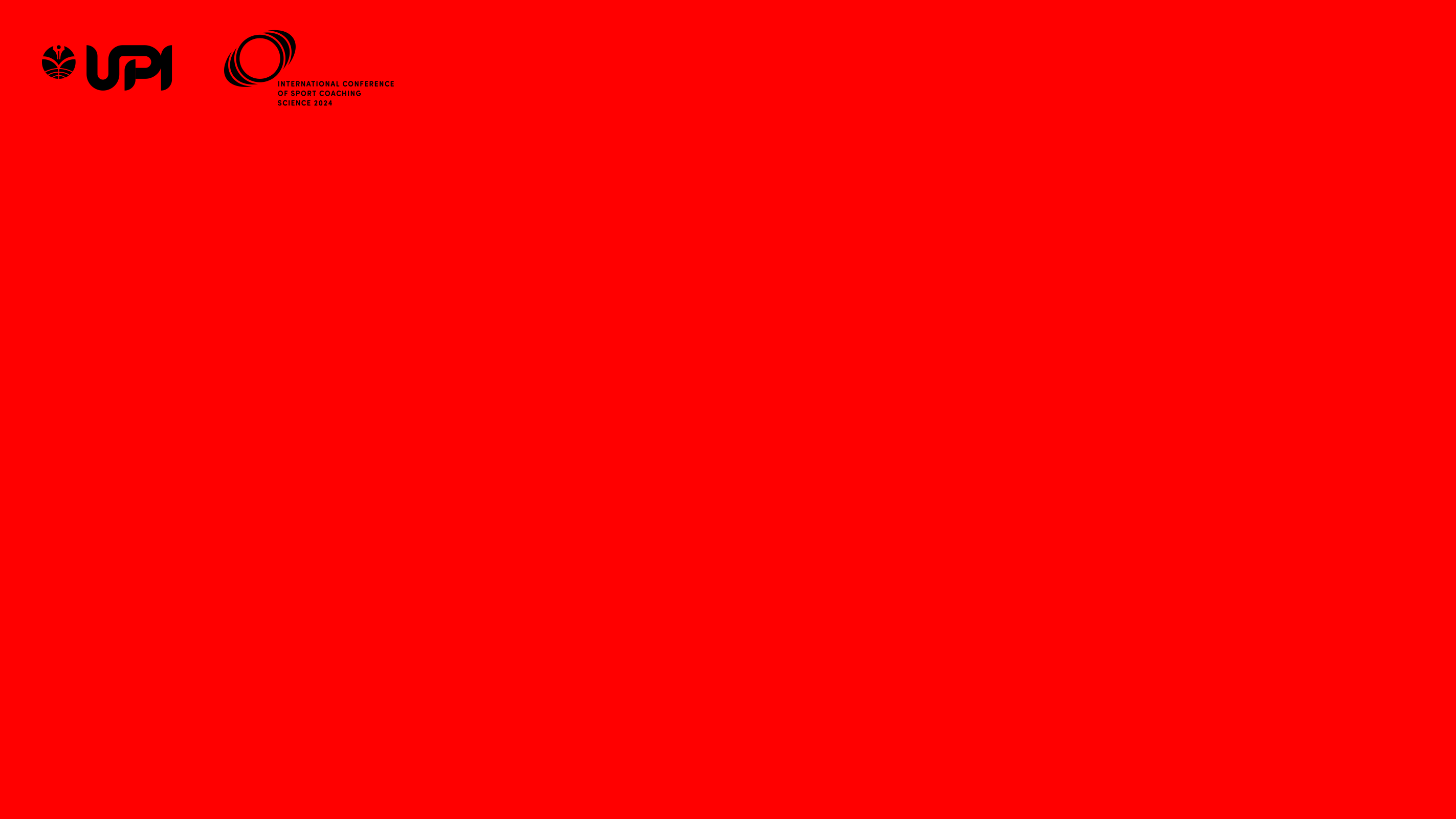 Paired Sample T Test
Paired Sample T Test
The data can be said to have an effect or have a significant difference because it has a value smaller than 0.05 because in the column shows the number 0.000 is smaller than 0.05, it can be stated that Ho2 is rejected. then the exercise has a significant effect on increasing Longpass. Because the posttest has an average value greater than the pretest value.
The data can be said to have an effect or have a significant difference because it has a value smaller than 0.05 because the column shows the number 0.000 is smaller than 0.05, it can be stated that Ho1 is rejected. then the exercise has a significant effect on increasing Longpass. Because the posttest has an average value greater than the pretest value.
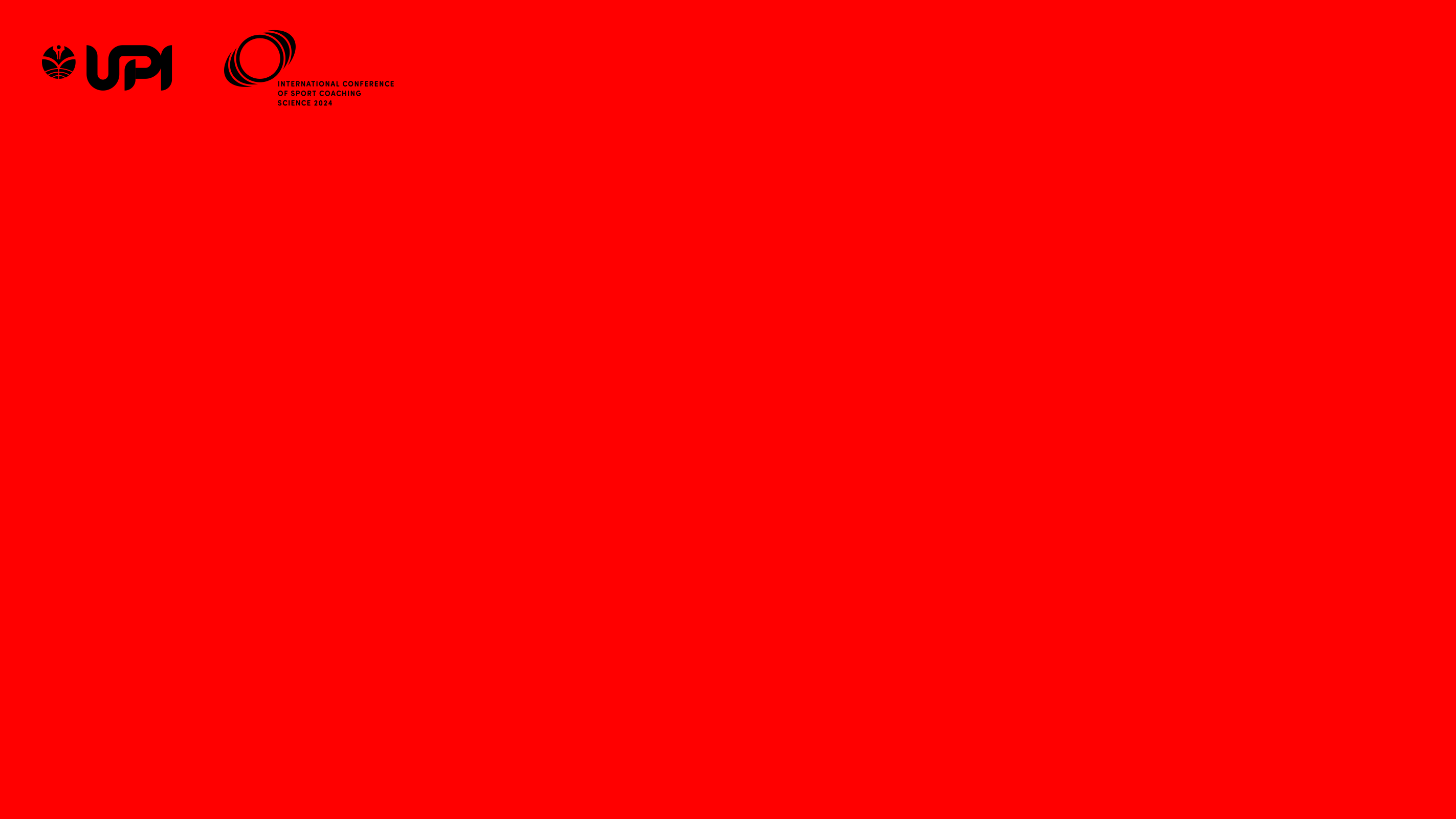 RESULT
From the results above, it can be seen that the depth jump has an increase of 37,5% while the knee tuck jump is 38,4%. It can be concluded that the knee tuck jump has a greater increase in long pass ability than the depth jump.
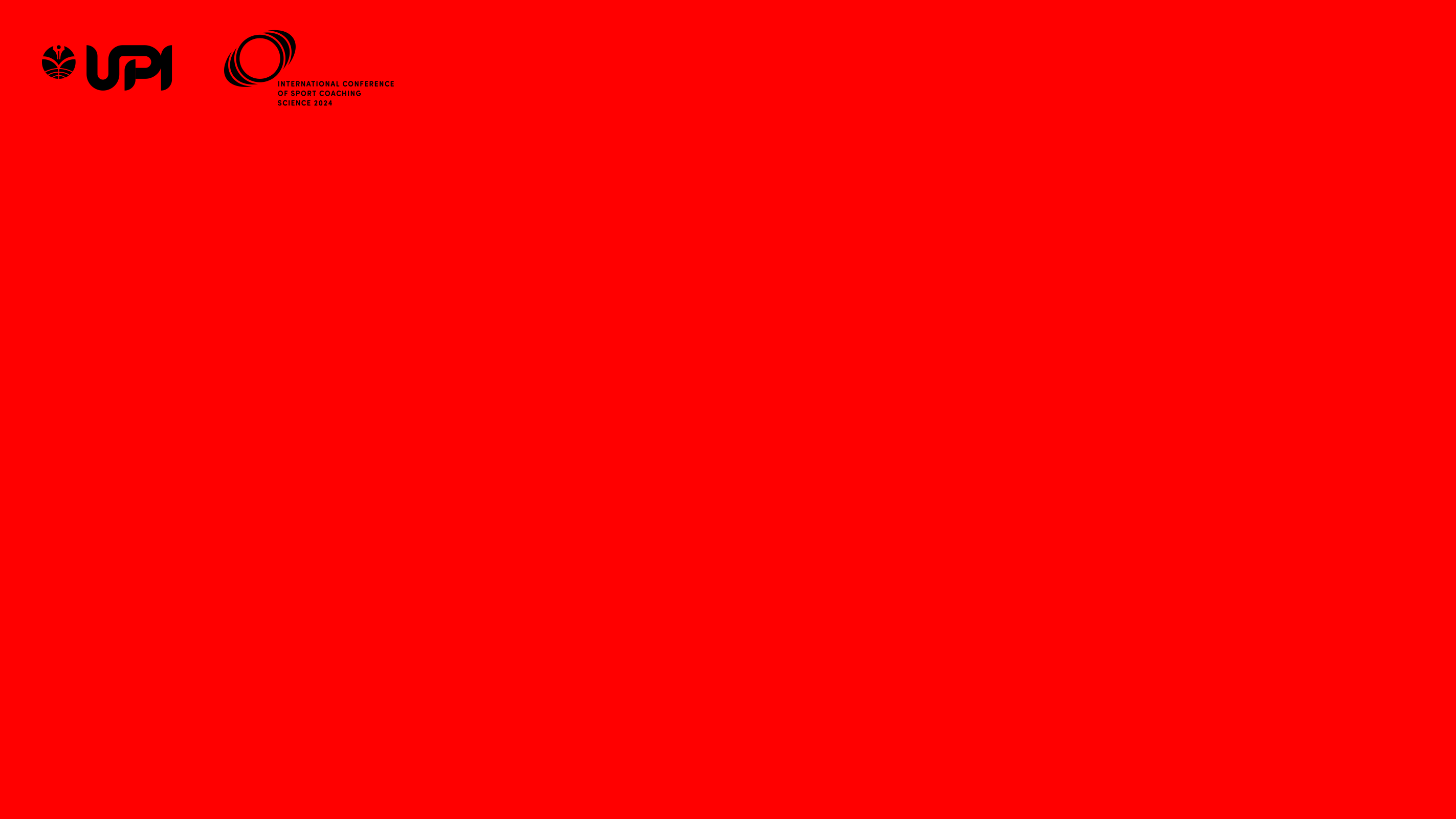 RESEARCH DISCUSSION
The results of this study showed an increase before treatment (pre-test) with an average value after treatment (post-test). This can be proven from the results of calculations using paired t-test. The results obtained for the depth jump group based on the percentage increase were an increase of 5.13% and the knee tuck jump increased by 6.3%.
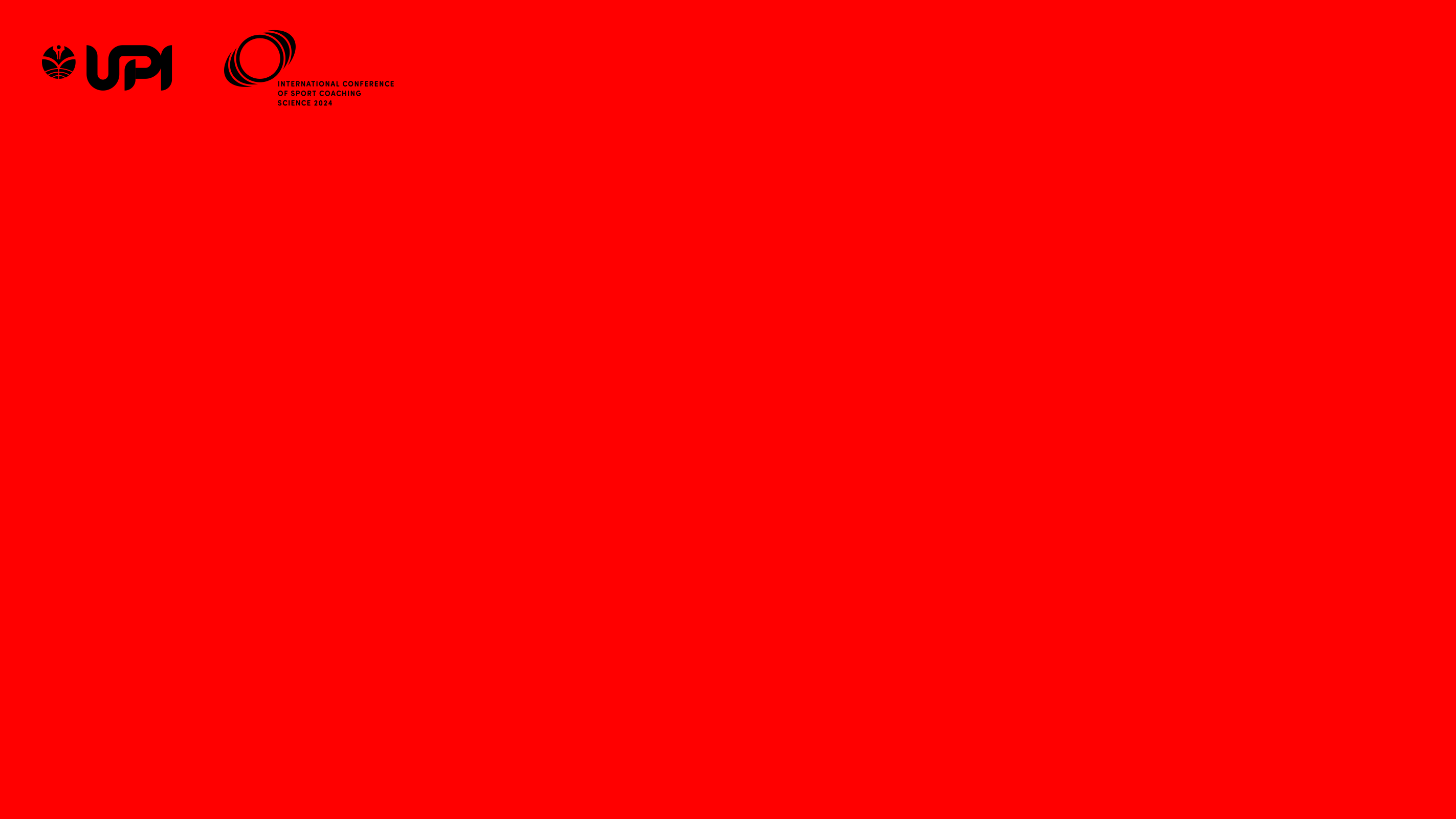 RESEARCH CONCLUSION
There is a significant effect of depth jump training on long pass kicking ability and an increase in percentage of 5.13%.
There is a significant effect of knee tuck jump training on increasing long pass kicking ability and an increase in percentage of 6.3%. 
There is no significant difference between depth jump and knee tuck jump training on increasing long pass kicking ability. However, knee tuck jump training has a greater increase than depth jump training
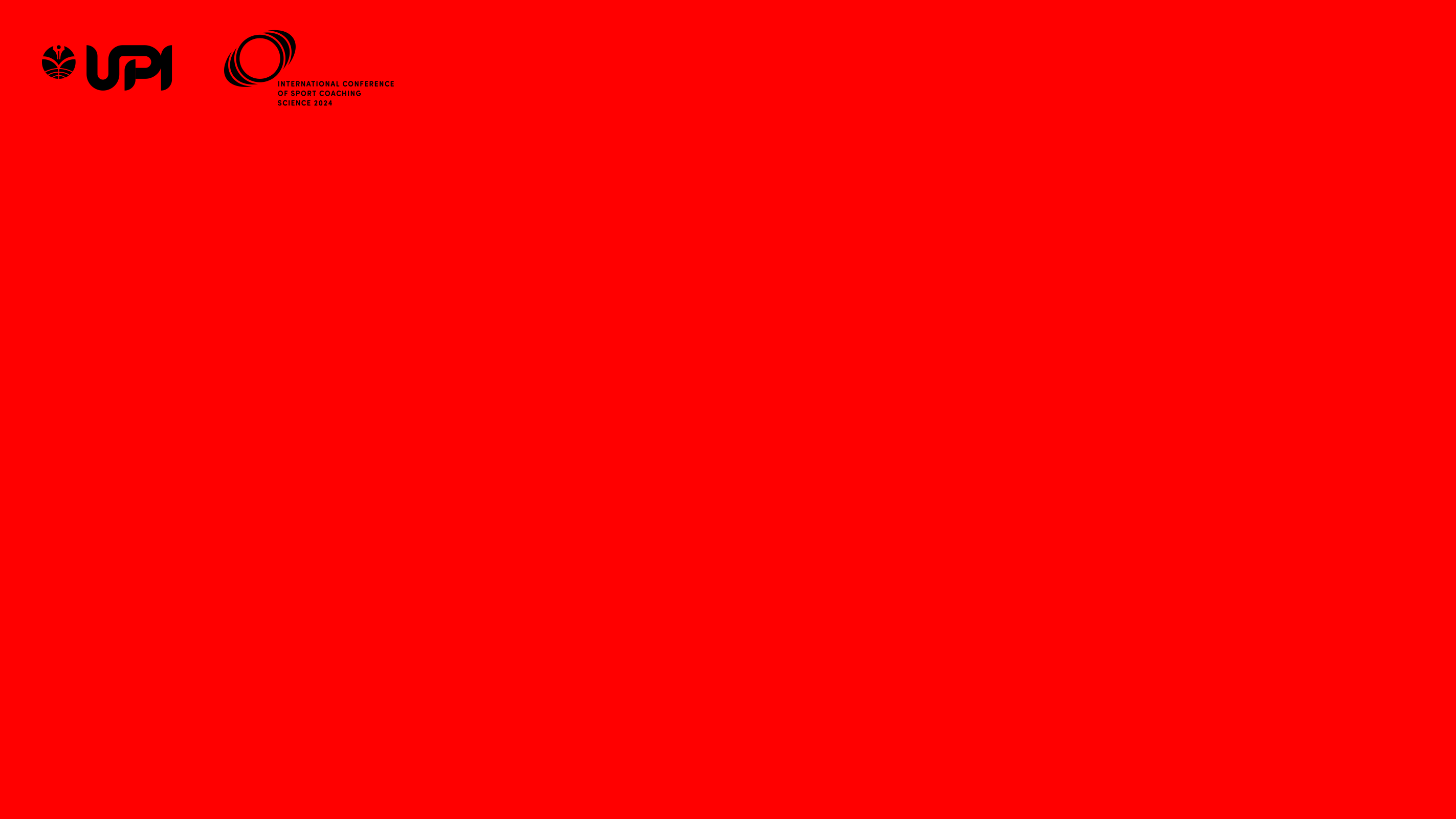 THANK YOU.